ISO 30500标准：
全球共识方进程
演示者姓名
组织
日期
位置
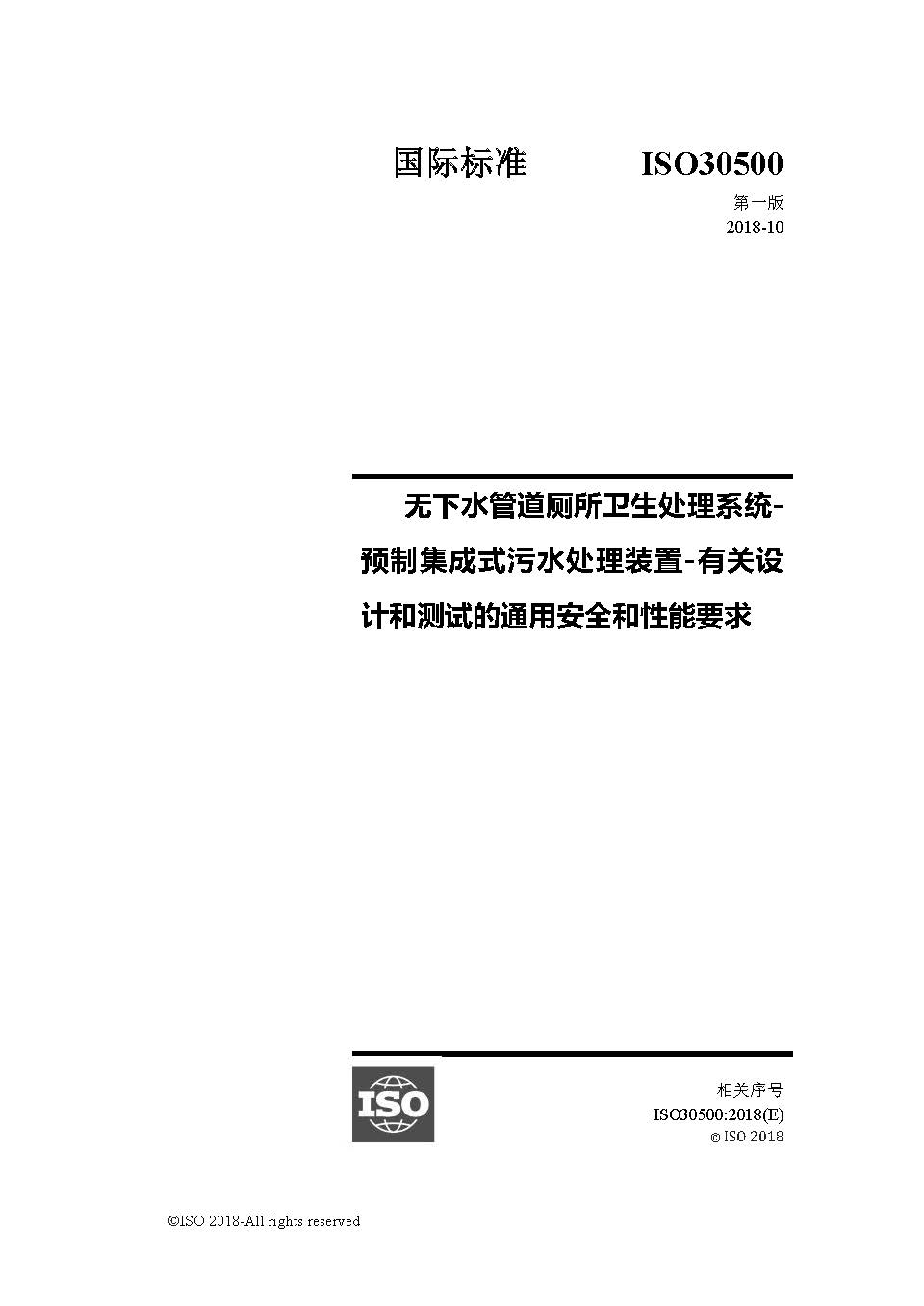 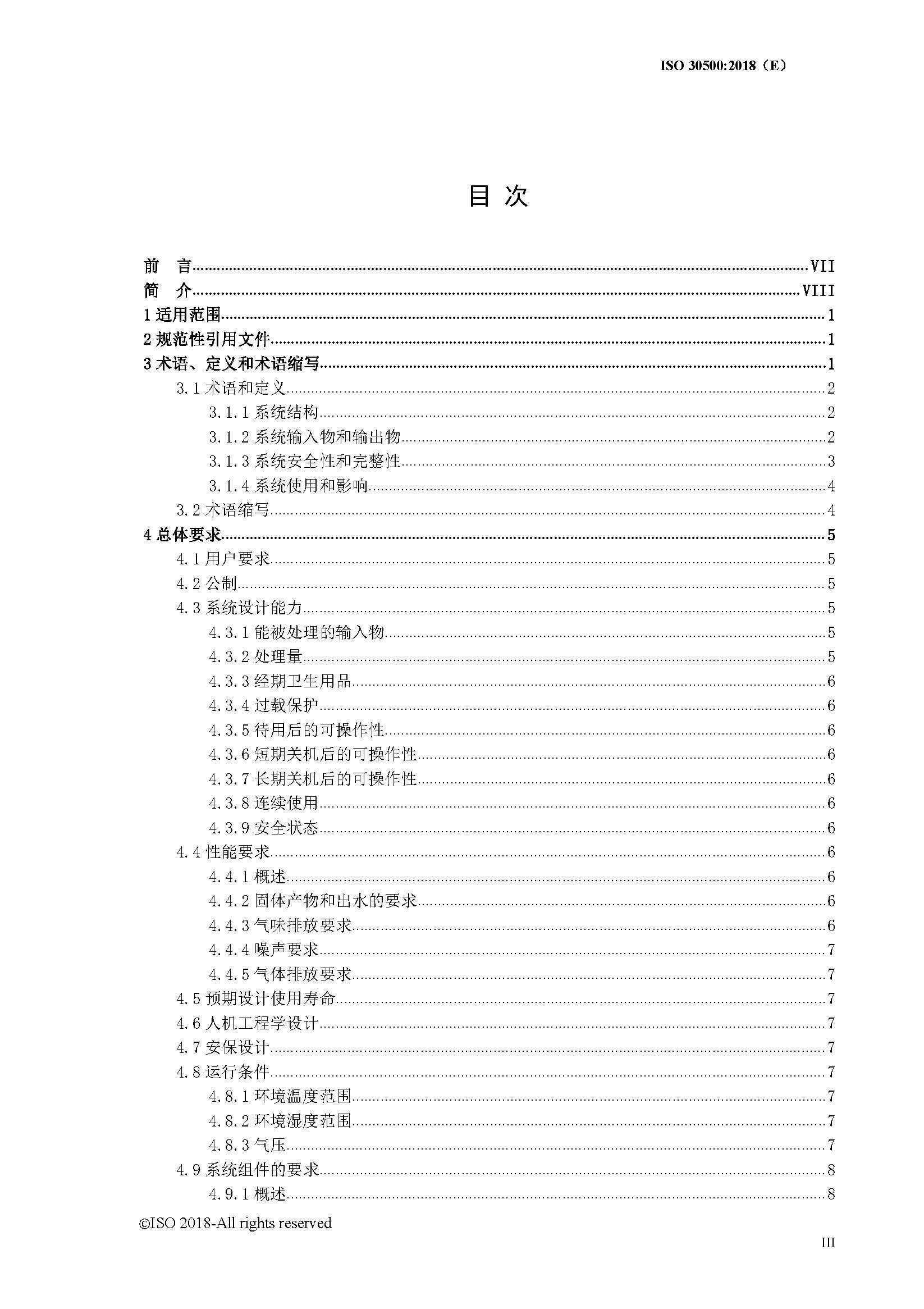 ISO 30500标准介绍
[Speaker Notes: ISO 30500是由专家委员会“第305号项目委员会”制定的国际标准化组织项下的国际标准。本节内容详细介绍了ISO过程的运作方式以及如何制定出可靠且技术合理的文档。]
国家标准机构网络
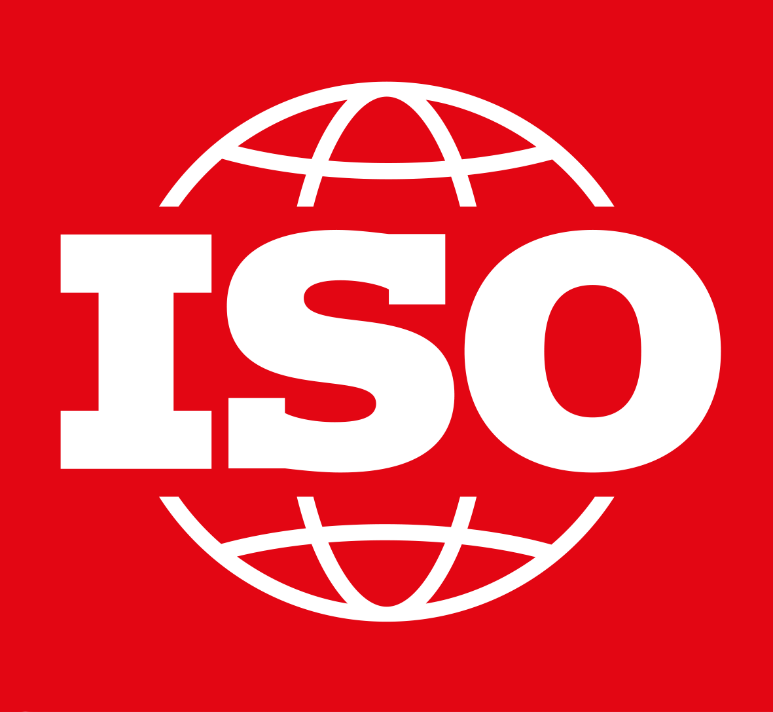 行业
ISO政策
政府
利益相关方参与和正当程序
国家标准机构（ISO成员）
学术机构
ISO标准
消费者
[Speaker Notes: 国际标准化组织（ISO）是一家独立的非政府国际组织，拥有163个国家标准机构的成员。来自世界各地的专家在技术委员会中开展合作，制定自愿、基于共识、与市场相关的国际标准，从而支持创新并提供应对全球挑战的解决方案。 
美国国家标准协会（ANSI）是ISO的美国成员，致力于为国家和全球优先事项提出基于标准的解决方案。塞内加尔标准化协会（ASN）是塞内加尔国家标准机构和国际标准化组织（ISO）成员，负责制定国家标准，并监督促进安全和质量的合格评定活动。 
ANSI和ASN是ISO PC 305下辖的两个秘书处。


 自愿性标准是由工程师和其他专家小组在达成共识的基础上制定的，是技术专业人员、公司、行业团体以及政府和消费者代表之间合作的结果。标准代表了具有技术利害关系的专业人士的综合专业知识，就需求和最佳实践达成一致。 
成员为国家/地区 - 不能是个人或公司
各成员负责组织与该国利益相关方的磋商，确立国家立场
各成员代表其所在国家制定ISO政策和ISO标准（通过项目和技术委员会）]
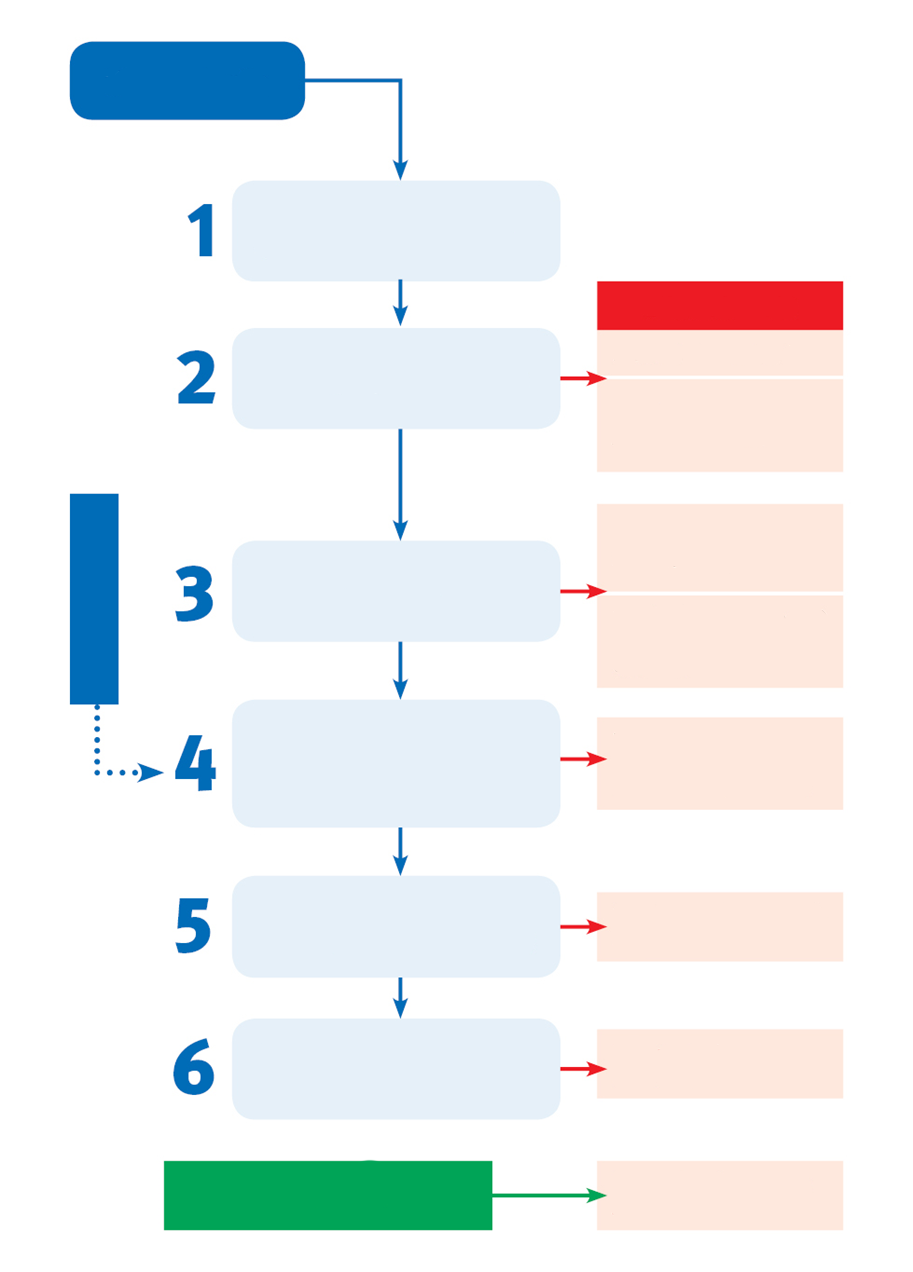 TC/SC路线
ISO标准制定过程
NP（新工作项提案）
交付成果
首份CD（委员会草案）
建立专家共识
或 ISO/PAS （公共可用规范）
DIS或 ISO/TS （技术规范）
TC / SC内部建立共识
快速通道
非标准格式文件的ISO/TR（技术报告）
DIS问询
（国际标准草案
FDIS最终处理文本（最终国际标准草案）
FDIS正式表决
（由秘书处证明核对）
国际标准终稿
ISO国际标准
出版国际标准
研讨会路线
国际研讨会协议
[Speaker Notes: 制定一项标准就像交响乐一样，需要很多人共同努力才能完成。ISO的作用类似于指挥，而管弦乐队由我们成员提名的独立技术专家组成。
专家组建成专门的技术委员会，负责某一特定学科领域。他们首先负责制定满足特定市场需求的草案。然后分发草案以供评论和进一步讨论。
表决过程是达成共识的关键。如果表决通过，那么草案将成为一项ISO标准。如果没有达成协议，将进一步修改标准草案，并再次表决。
从最初提案到最终出版，标准的制定通常需要3年左右的时间。 
这个流程图详细说明了这个过程的主要阶段。

制定标准的关键原则
1.ISO标准是对市场需求的响应
ISO并不是决定何时制定新的标准，而是回应行业或其他利益相关方（如消费者团体）的要求。通常，一个行业领域或集团将标准需求传达给其国家成员，然后由其联系ISO。 
2.ISO标准是全球专家意见的结果
ISO标准是由世界各地的专家组制定的，这些专家组进一步组建成为技术委员会。专家就标准的各个方面（包括其适用范围、主要定义和内容）进行谈商讨。详情请参见技术委员会名单。
3.ISO标准是通过多方利益相关方过程制定的
技术委员会由相关行业的专家组成，但也包括消费者协会、学术界、非政府组织和政府的相关人士。了解更多关于ISO标准制定人员的信息。
4.ISO标准建立于共识的基础上
ISO标准的制定以共识为基础，兼顾所有利益相关方的意见。]
2016年10月24日
2016年1月25日
2016年5月30日
2016年
新工作项目提案（NWIP）分发给ISO成员机构进行三个月的表决
PC 305成功制定
第1次PC 305会议，美国华盛顿特区
第305号ISO项目委员会（PC）ISO 30500的前身ISO PC 305
2016年
2016年
2017年1月31日
2017年
1号第一工作组（WG）会议，塞内加尔达喀尔
[Speaker Notes: 如前所述，ISO标准的制定通常需要3年时间。鉴于技术发展速度之快和这一领域的重要性，采取了加速措施，只用了大约2年时间就完成了PC 305的编制工作。]
2017年11月14日
2018年5月21至25日
2017年9月25至27日
2017年6月19日
2018年10月1日
2018年7月12日
2017年
第3次1号WG会议，德国柏林
第三次PC 305和第4次1号WG会议，尼泊尔
国际标准草案（DIS）30500提交至ISO供成员机构评论和投票
在出版前，国际标准最终草案（FDIS）30500分发给ISO成员机构进行最终表决
ISO 30500成功出版
第2次PC 305和1号WG会议，南非德班
第305号ISO项目委员会（PC）ISO 30500的前身ISO PC 305
2017年
2018年
2018年
2018年
2017年
PC 305：全球社区的代表
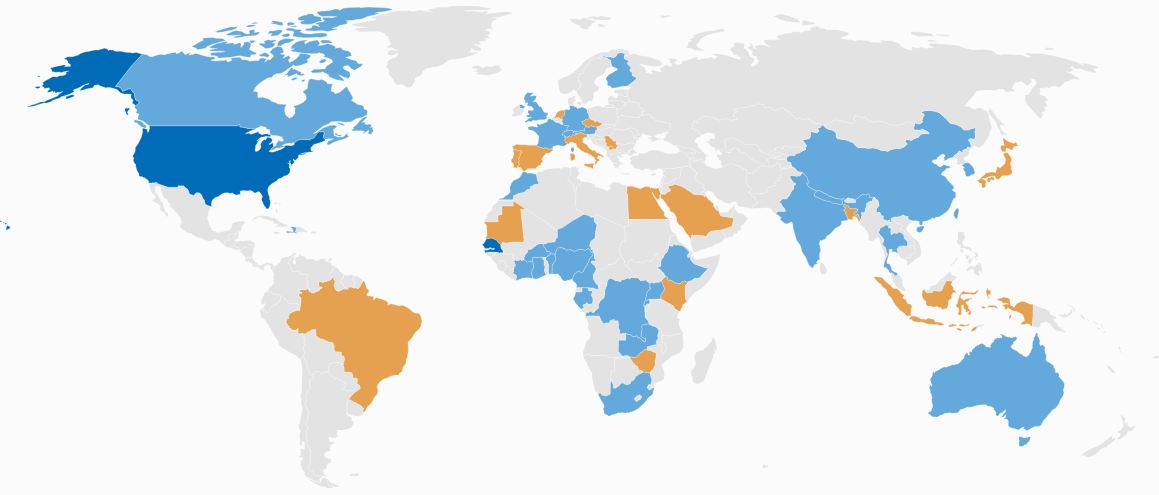 ISO 30500标准由代表工业界、政府、学术界和非政府组织的48个国家的专家共同制定。
[Speaker Notes: 来自46个国家/地区的专家（代表政府、行业、学术界和其他利益相关方）制定了ISO 30500标准。]
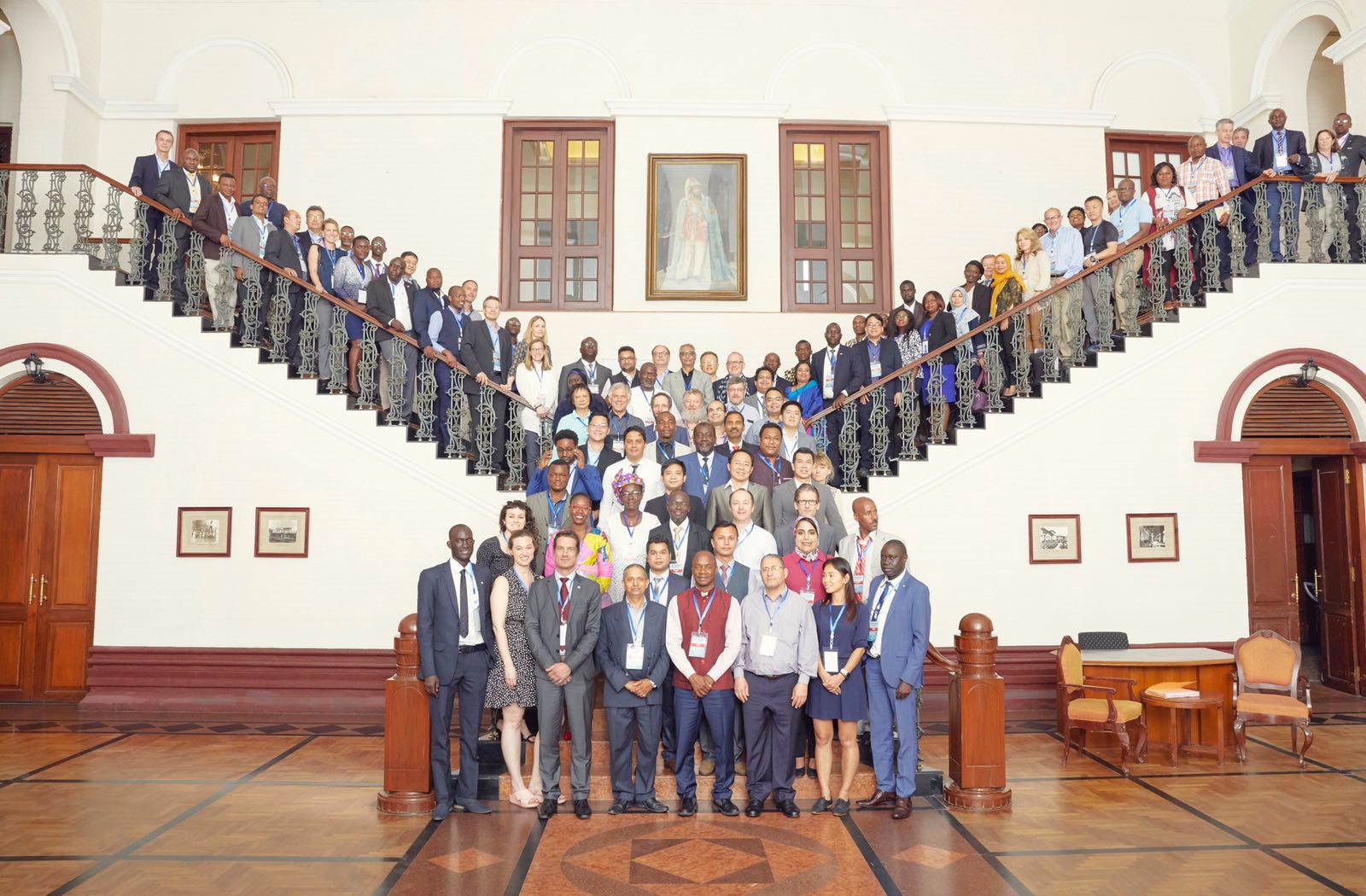 PC 305：全球社区的代表
PC 305由代表工业界、政府、学术界和非政府组织的48个国家的专家组成。
[Speaker Notes: 同时还作出了额外的努力，确保PC 305代表全球各利益相关方，甚至包括受到重大影响的利益相关方。 
由来自全球的专家（包括来自工业、政府、学术界和非政府组织的代表）组成的委员会制定标准之后，夸祖鲁-纳塔尔大学于2017年在南非开始了原型测试。原型厕所（试图满足ISO30500性能和测试标准）也在印度和中国进行了测试。
自2018年以来，ANSI一直倡导促进国家认可该标准。ANSI认为，无下水管道厕所卫生处理标准在改变世界各地社区方面，拥有巨大潜力。如果您对无下水管道厕所卫生处理标准有任何疑问，请联系ANSI或您的国家标准机构。]
讨论
https://sanitation.ansi.org/
sanitation@ansi.org